Дослідження якості меду
Автор дослідницького проекту :
Бурдужа Валентина Олександрівна
здобувач  освіти 8 класу 
Нижньоторгаївської  ЗОШ  I-III  ст.
МЕТА роботи:
      Дослідити  якість  меду:
провести аналіз проб меду;  
 виявити способи       фальсифікації меду 
 зробити висновок про його якість.
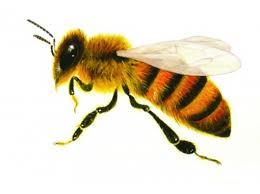 Завдання дослідження
Вивчити деякі види меду та їх особливості;
Розглянути вимоги до натуральності меду;
Виявити способи фальсифікації меду;
Провести органолептичну оцінку та фізико-хімічний аналіз деяких проб меду;
З'ясувати зв'язок між показниками досліджуваного товару та якістю меду, яка зазначена в ДСТУ 4497:2005 на натуральний мед.
Об`єкт  дослідження: мед.
 Предмет  дослідження: наявність  в меді     показників  фальсифікації.
   Методи дослідження: органолептичний та 
    фізико-хімічний аналіз
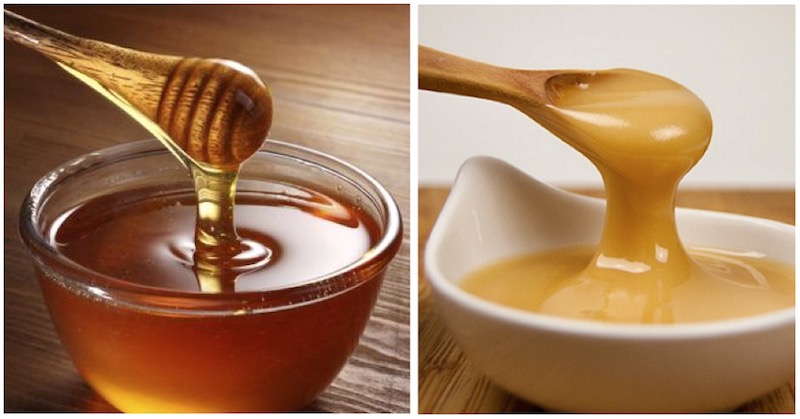 Практична значущість
дана робота допомагає зрозуміти значення меду для здоров’я людини. Описані органолептичний та фізико-хімічний аналізи проб меду допоможуть визначати якість досліджуваного товару без особливих зусиль. Мною досліджені методи по виявленню фальсифікації меду, якими можна користуватися  пересічному громадянину.
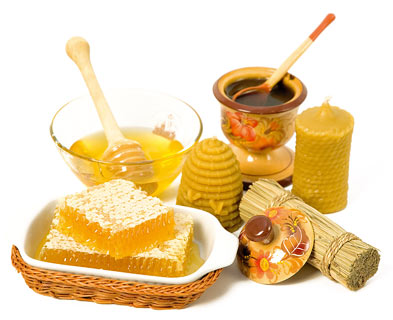 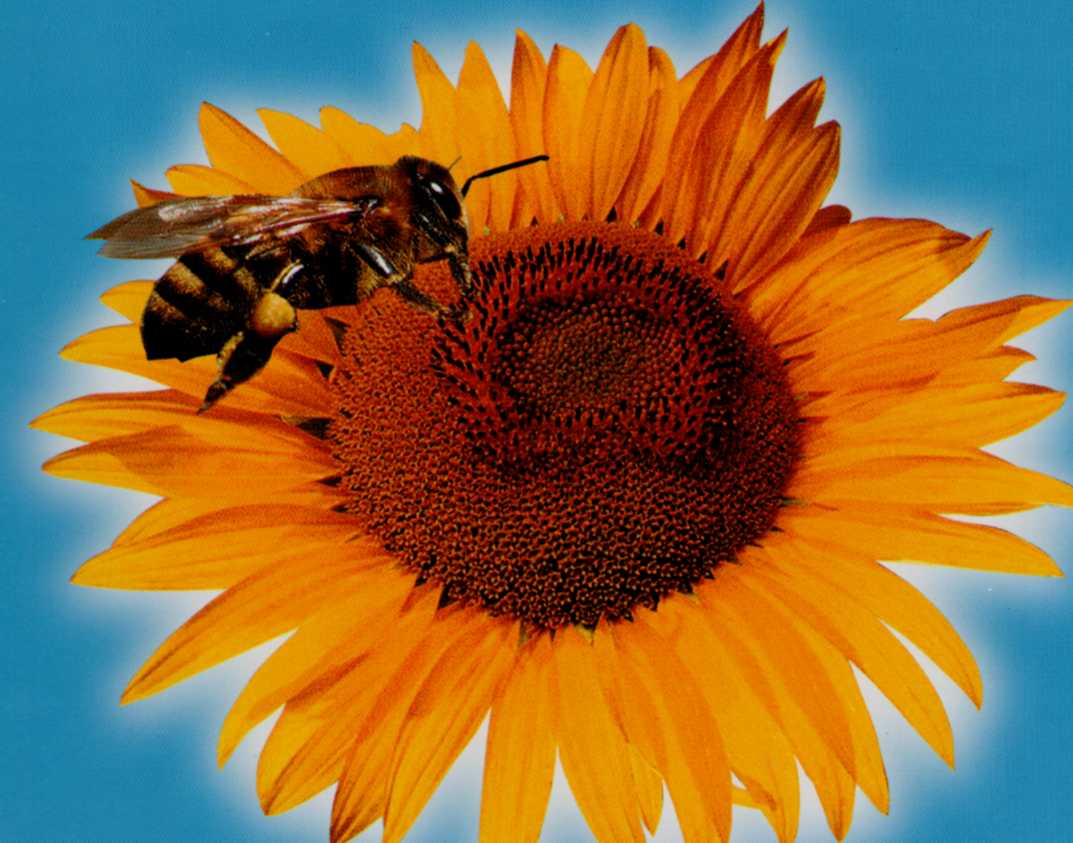 Які види меду існують?
Мед
Падевий
(падь)
Утворюється  при переробці 
бджолами  медвяної роси та паді,
які вони збирають з стебел та 
листків рослин.
Змішаний
Квітковий
(нектар)
Монофлорний
( з одного виду рослин)
Липовий
Гречаний
Соняшниковий 
- Акацієвий
Поліфлорний 
(з кількох видів рослин)
Як  фальсифікують  мед.
         Для фальсифікації меду до нього підмішують досить різні продукти: 
-цукровий сироп  або звичайний цукор, 
-бурякову або крохмальну патоку, 
-борошно, 
-крейду, 
-пісок, 
-деревну тирсу,
-тощо.
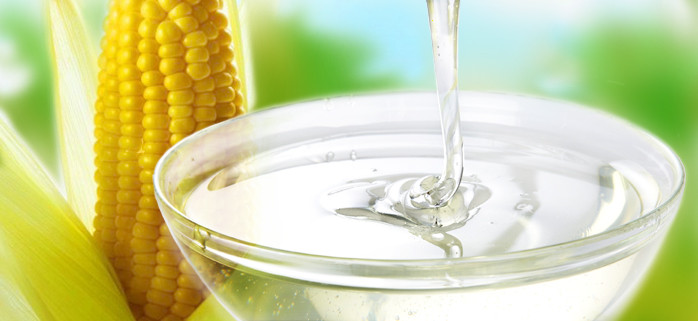 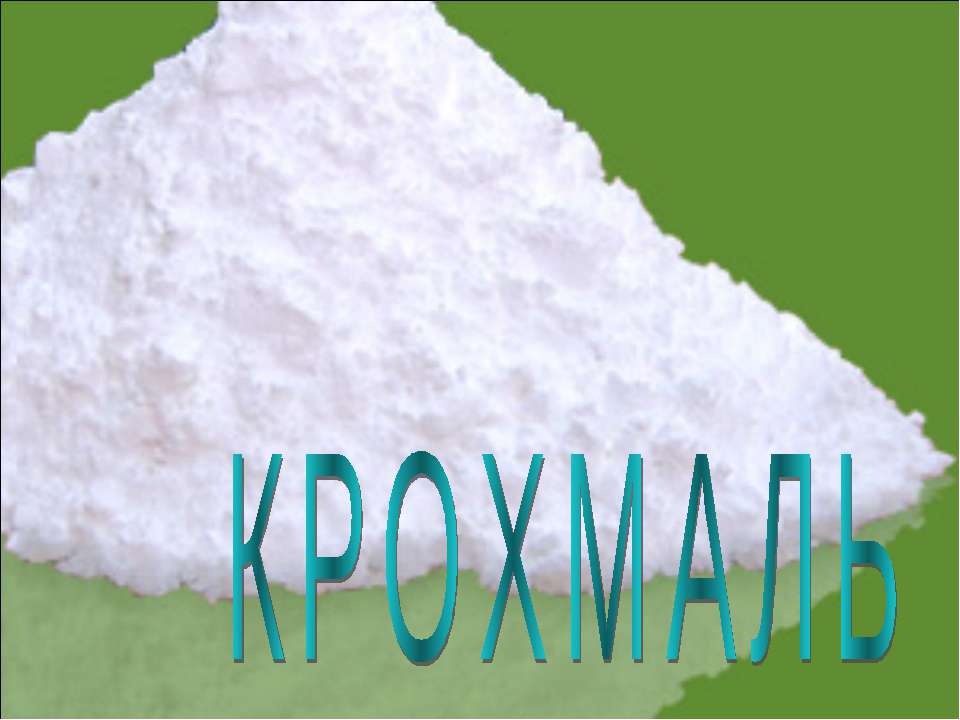 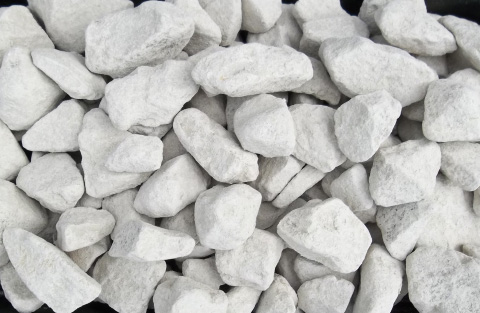 Органолептичний метод
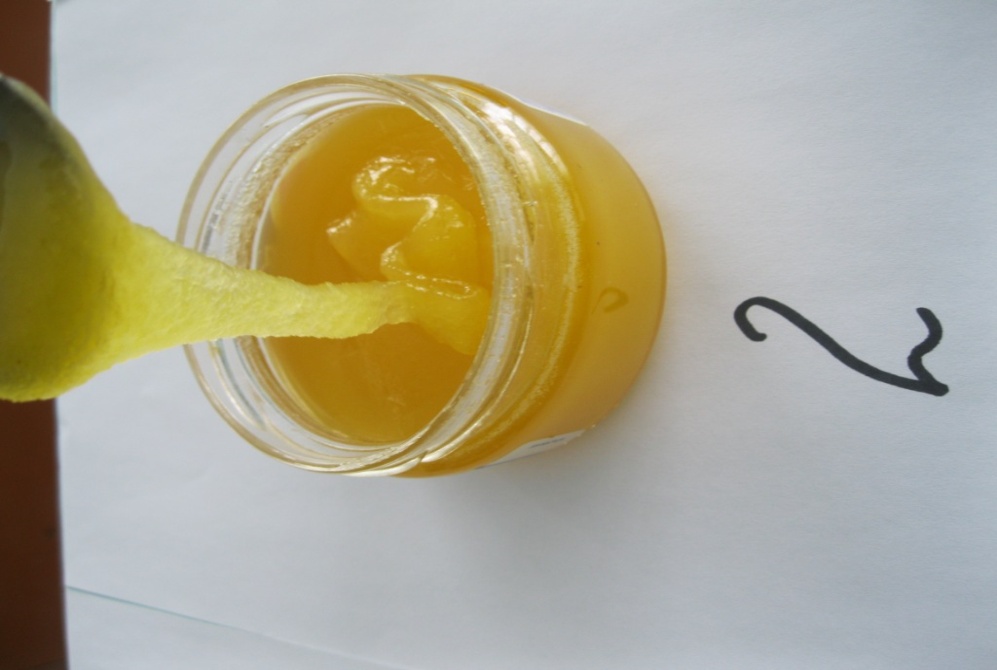 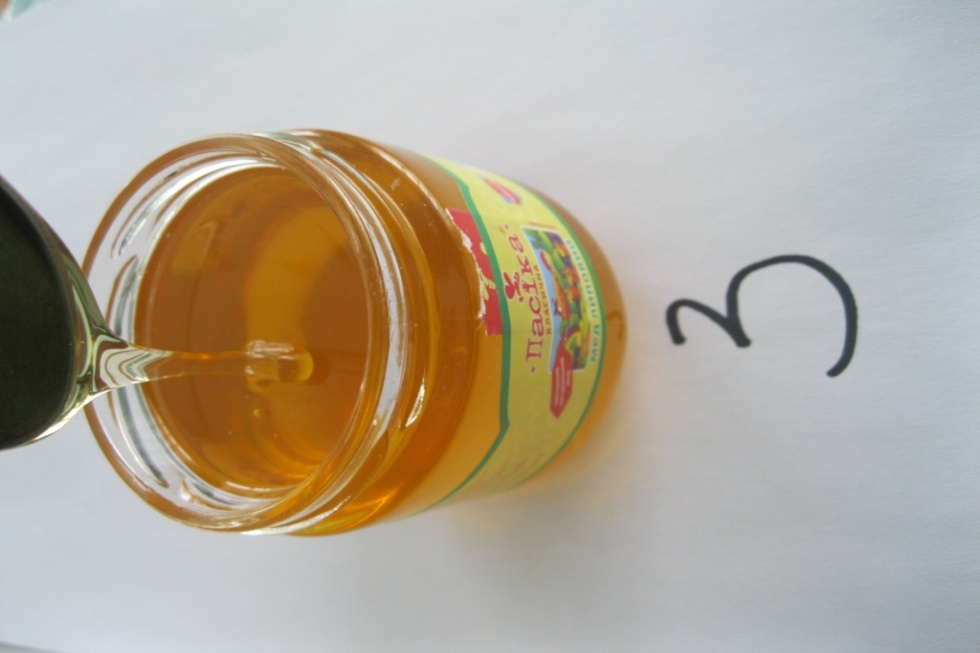 Фізико-хімічний аналіз на виявлення домішок крохмалю, крейди
Реакція на хімічний олівець
Аналіз на органічні барвники
Проби  на наявність сахарози та води
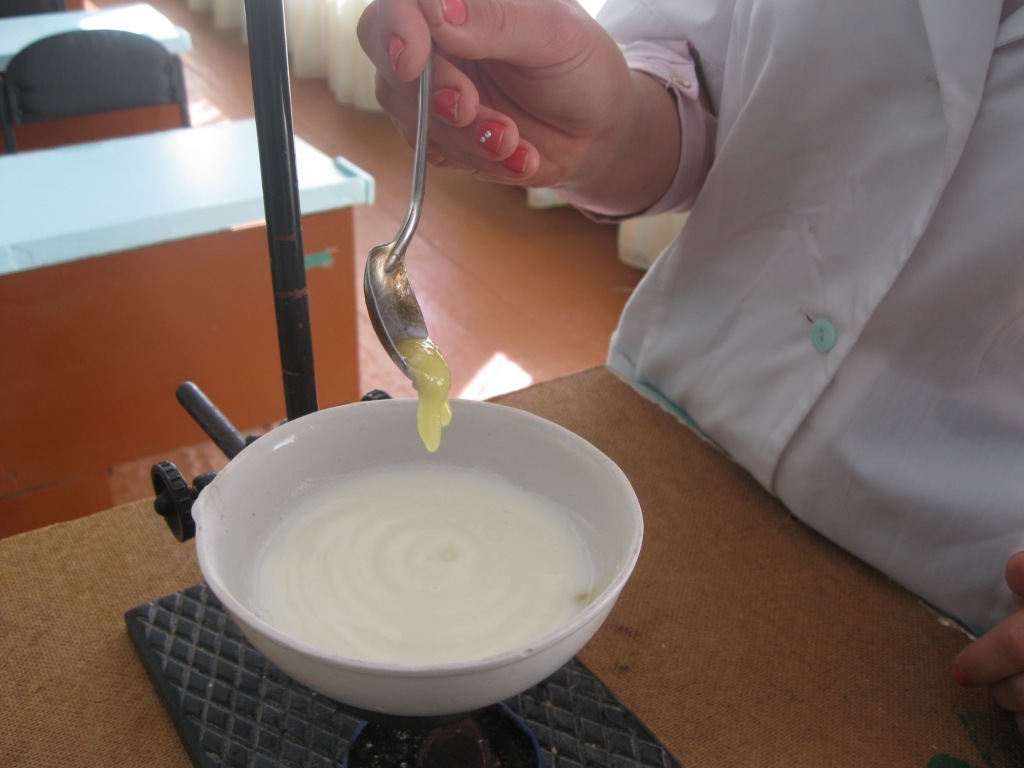 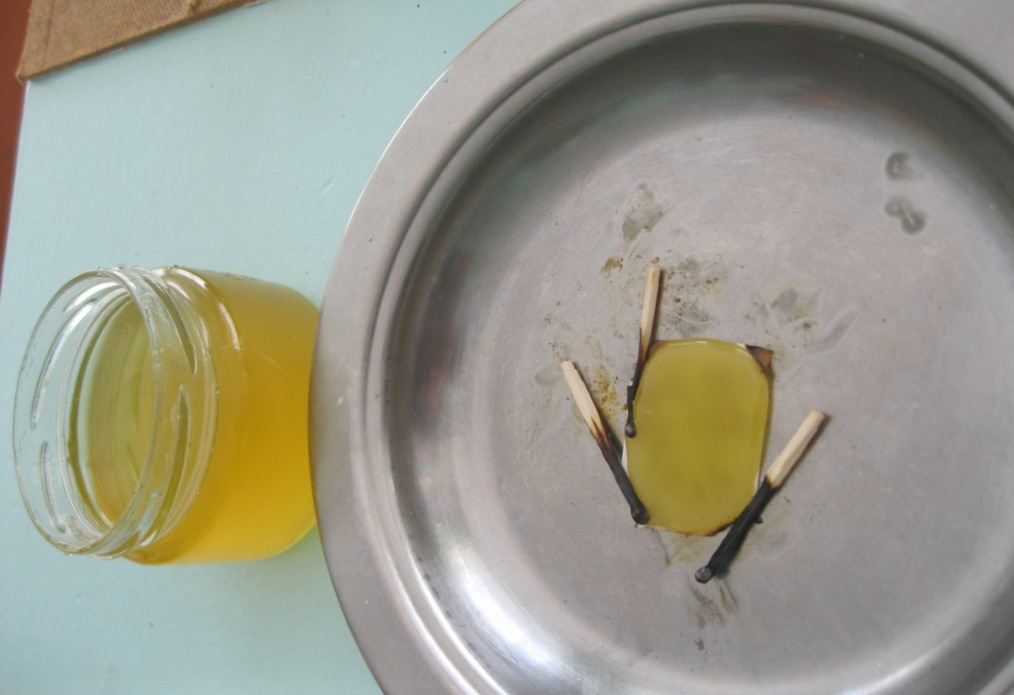 Реакції  розчину меду з купрум(II)гідроксидом та аргентум нітратом
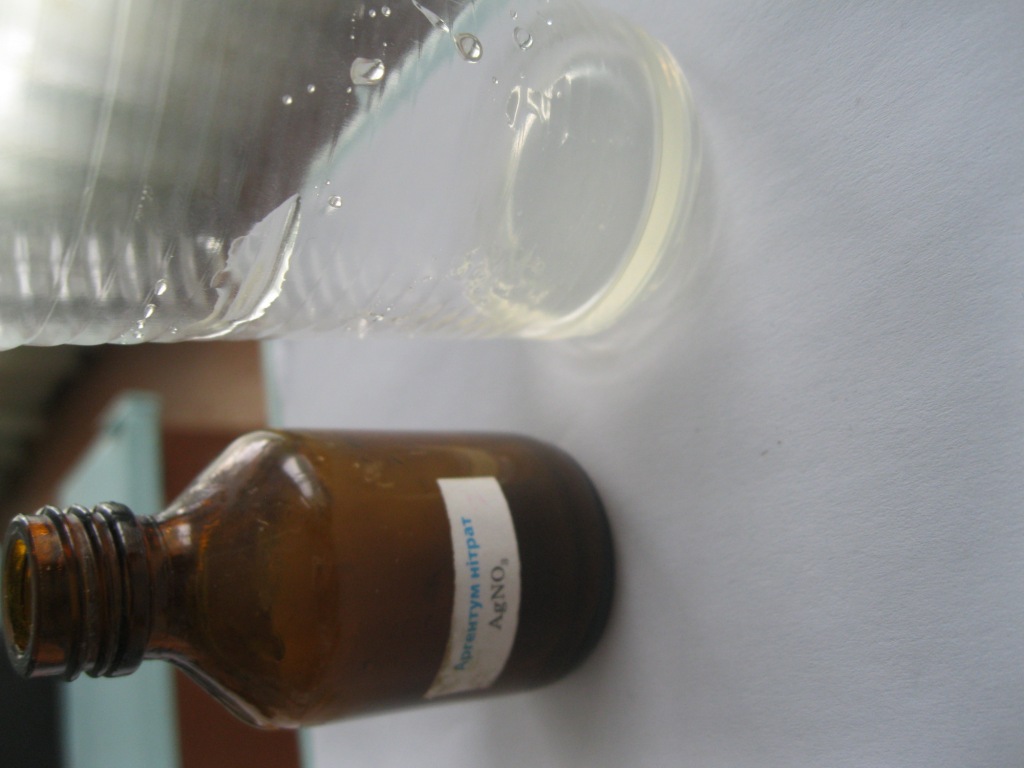 Висновок дослідження
сукупність результатів органолептичного та фізико-хімічного аналізів меду говорить про його якість. Досліджуючи проби меду не виявила ознаки його фальсифікації. Вони у повній мірі відповідають всім критеріям, які перевірялись.
Вживайте тільки якісний мед, бо українці варті найкращого!
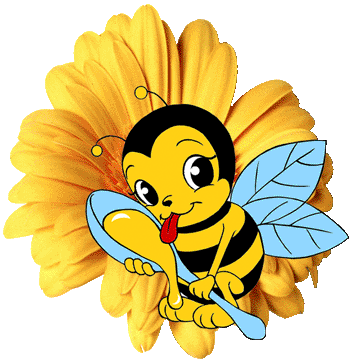